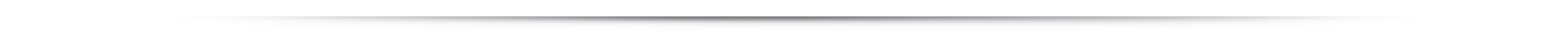 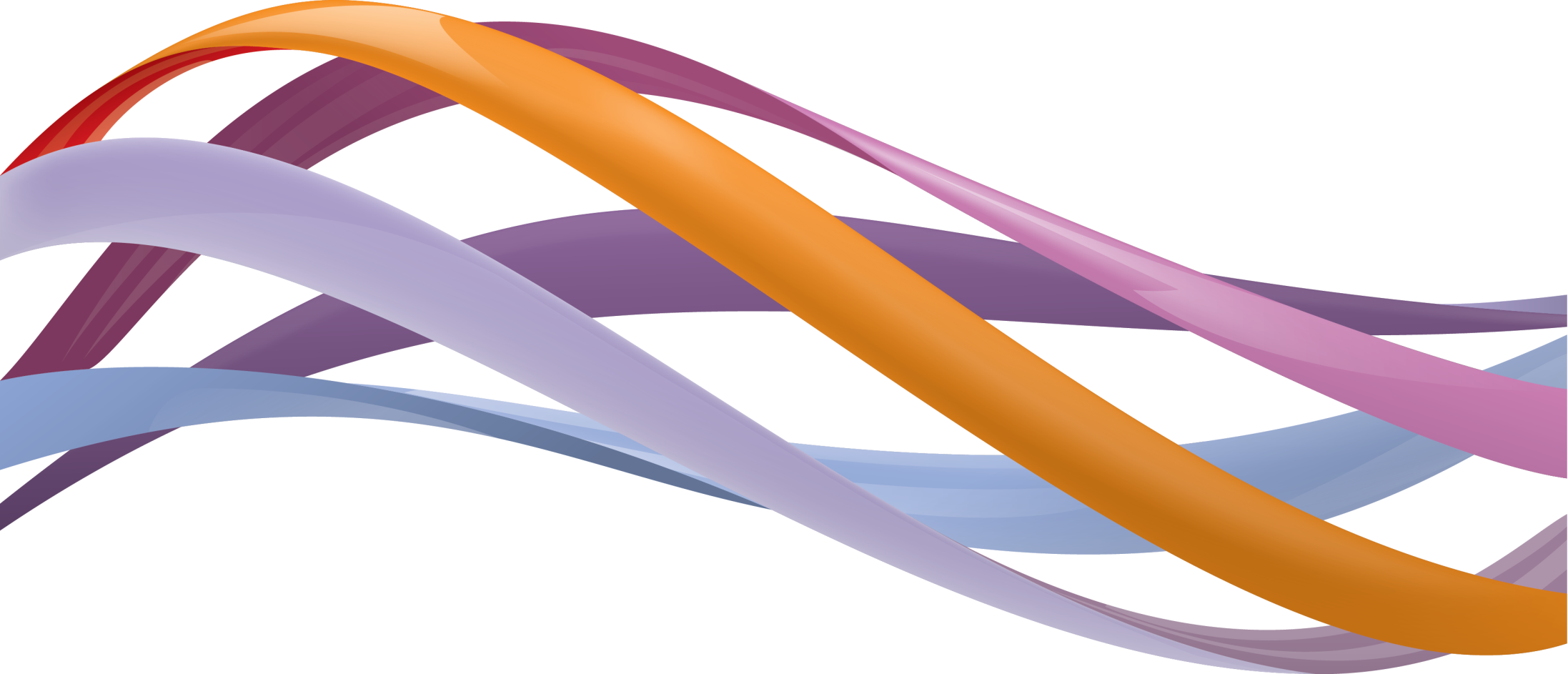 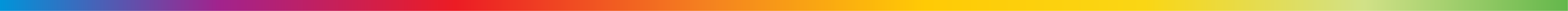 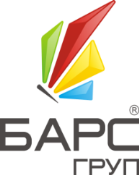 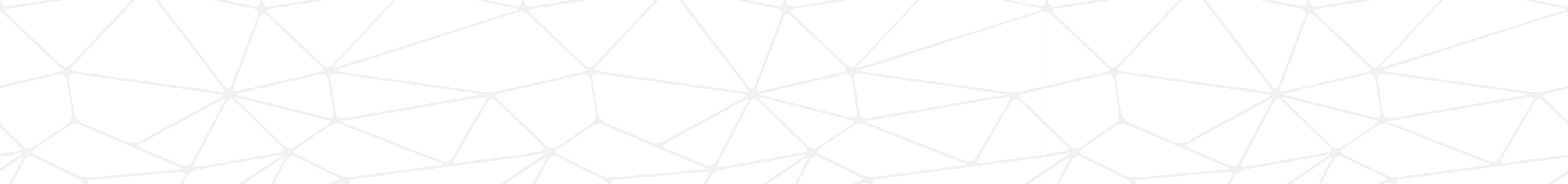 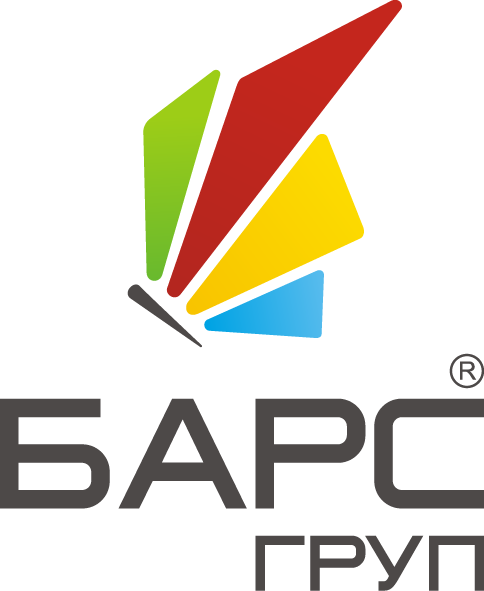 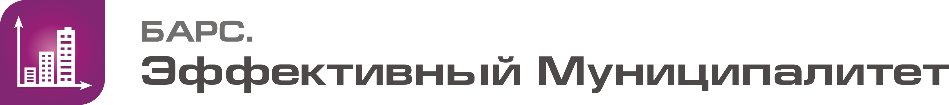 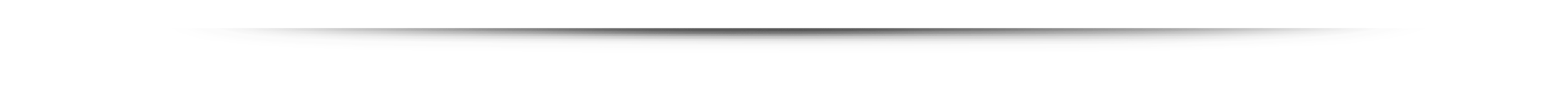 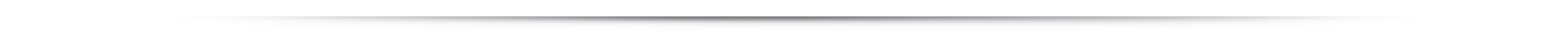 ПРЕДПОСЫЛКИ СОЗДАНИЯ
множество разнородных природных, материальных, финансовых, информационных, человеческих ресурсов
необходимость постоянной актуализации больших объемов информации
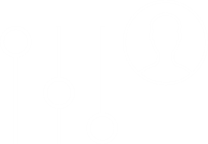 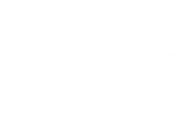 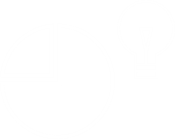 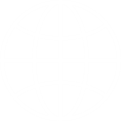 сложное взаимодействие подразделений
принятие взвешенных решений на основе анализа данных
ЗАДАЧИ «БАРС.ЭФФЕКТИВНЫЙ ГОРОД»
Комплексное информационное обеспечение
Интерактивное взаимодействие с органами исполнительной власти
Повышение доходной части бюджета
Мониторинг 
параметров
KPI управлений и комитетов
Общая картина обстановки
Сводки оперативных служб
Оценка показателей деятельности
Прогноз и оценка 
альтернатив развития
Планирование и контроль хода выполнения программ, планов, поручений, задач
Моделирование развития ситуаций и оценка эффективности решения на основе данных системы
Моделирование и рекомендации
Стратегическое и оперативное 
планирование
Контроль достижения результатов
СТРУКТУРА И СОСТАВ ПОЛЬЗОВАТЕЛЕЙ
ВЕРХНИЙ
Руководители
СРЕДНИЙ
УРОВНИ ИЕРАРХИИ:
Аналитики
НИЖНИЙ
Операторы
СХЕМА РАБОТЫ
АНАЛИТИКА
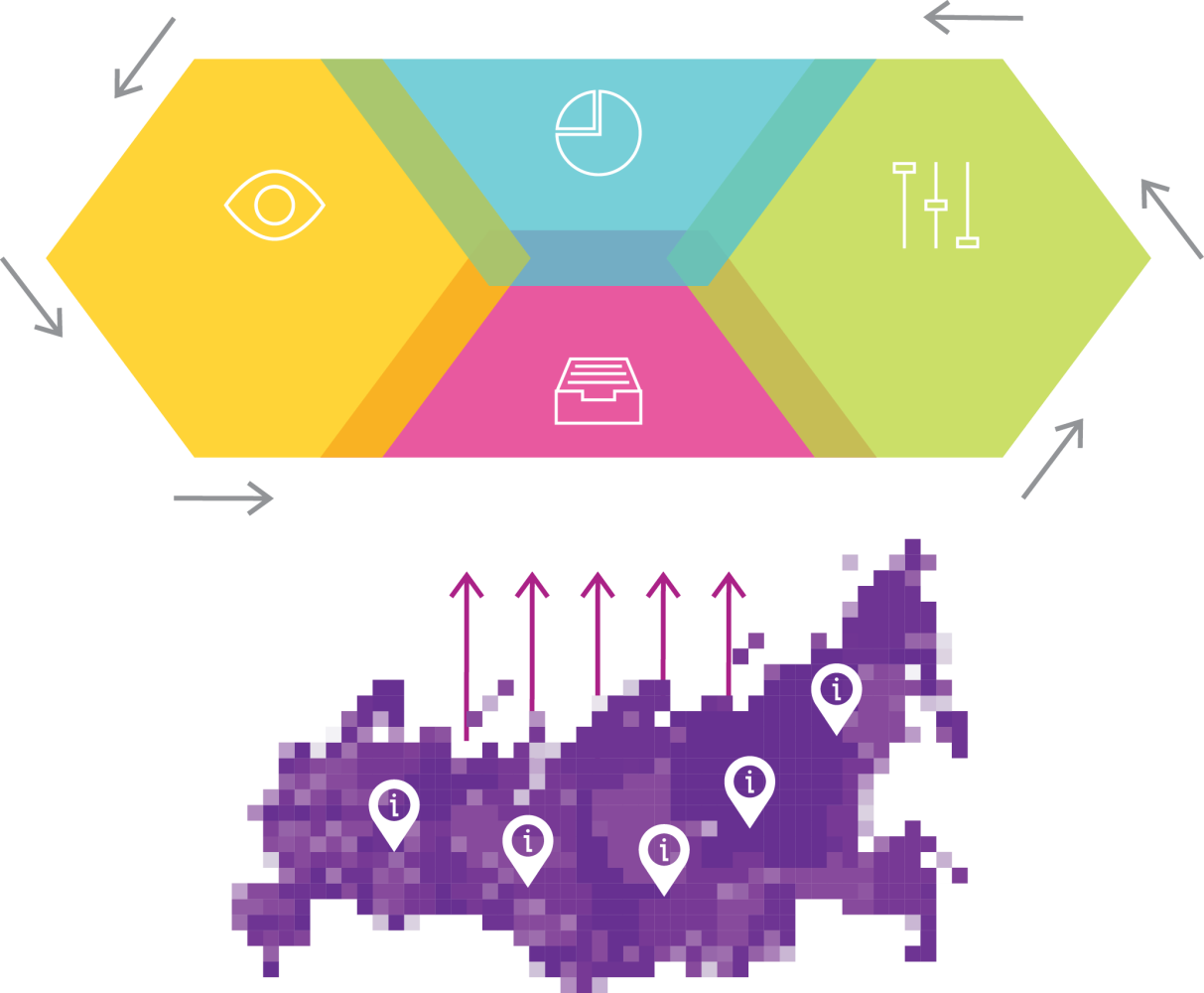 ВИЗУАЛИЗАЦИЯ
УПРАВЛЕНИЕ
ЗАДАЧАМИ
ИНФОРМАЦИОННАЯ 
БАЗА
ТЕХНИЧЕСКОЕ ОПИСАНИЕ
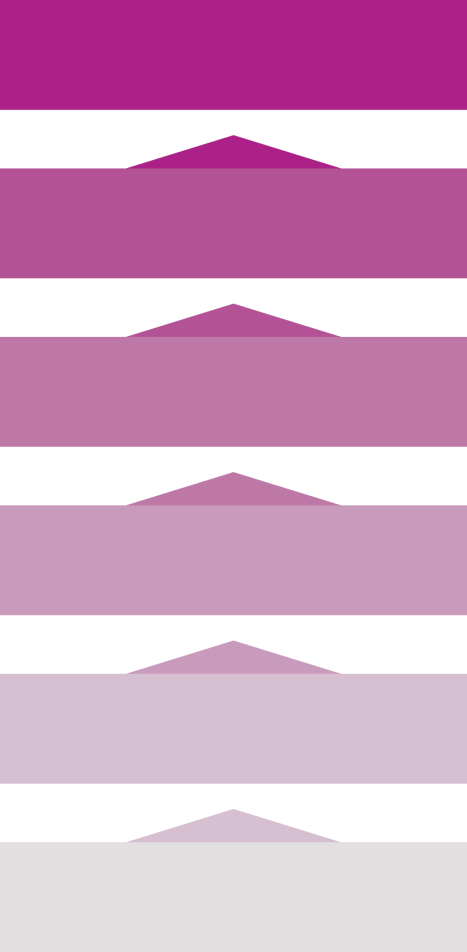 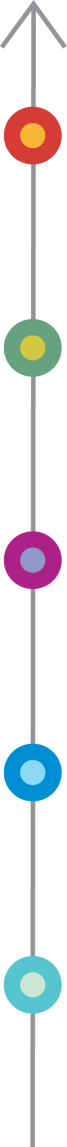 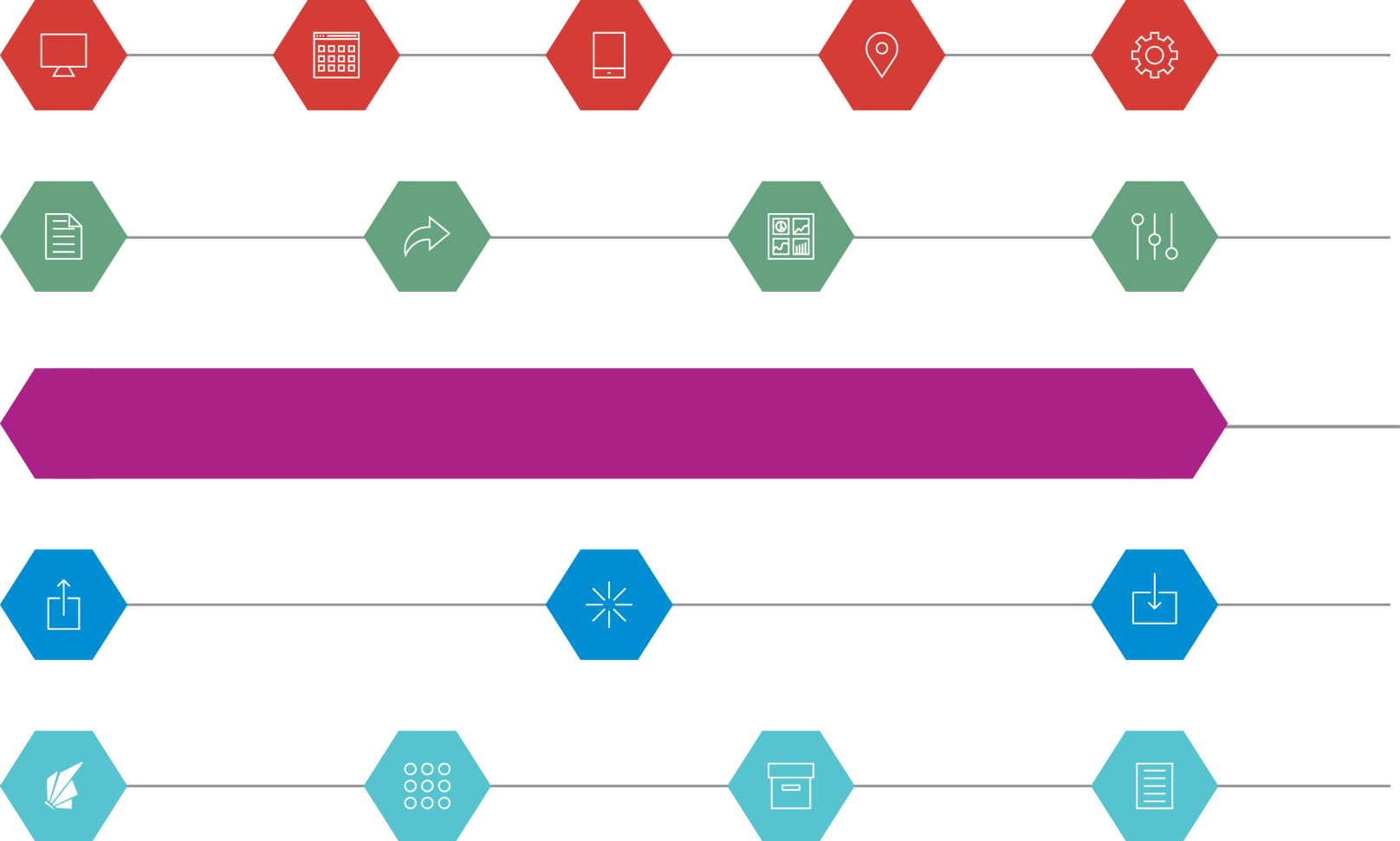 ПРОГНОЗИРОВАНИЕ
Управление
  задачами
Аналитические 
  приложения
Мобильные
приложения
Порталы
ГИС
МОДЕЛИРОВАНИЕ
Отчёты
Ad-hoc запросы
Dashboards
OLAP
АНАЛИЗ
ЦЕНТРАЛЬНОЕ   ХРАНИЛИЩЕ  ДАННЫХ
ЗАГРУЖАЕМ
Сбор
Преобразование
Загрузка
ПРЕОБРАЗОВЫВАЕМ
Системы сторонних производителей
Внутренние БД
Системы БАРС Груп
Файлы
СОБИРАЕМ
МОДЕЛЬ РАБОТЫ СУЩЕСТВУЮЩИХ РЕГИОНАЛЬНЫХ СИСТЕМ
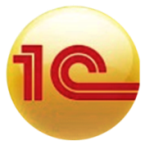 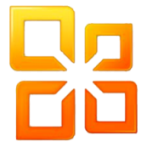 СБОР
ДЕЙСТВИЕ
ОТЧЁТ
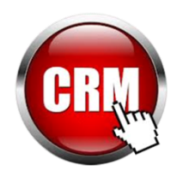 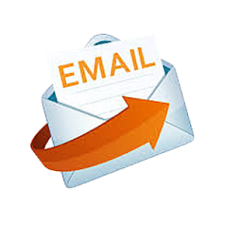 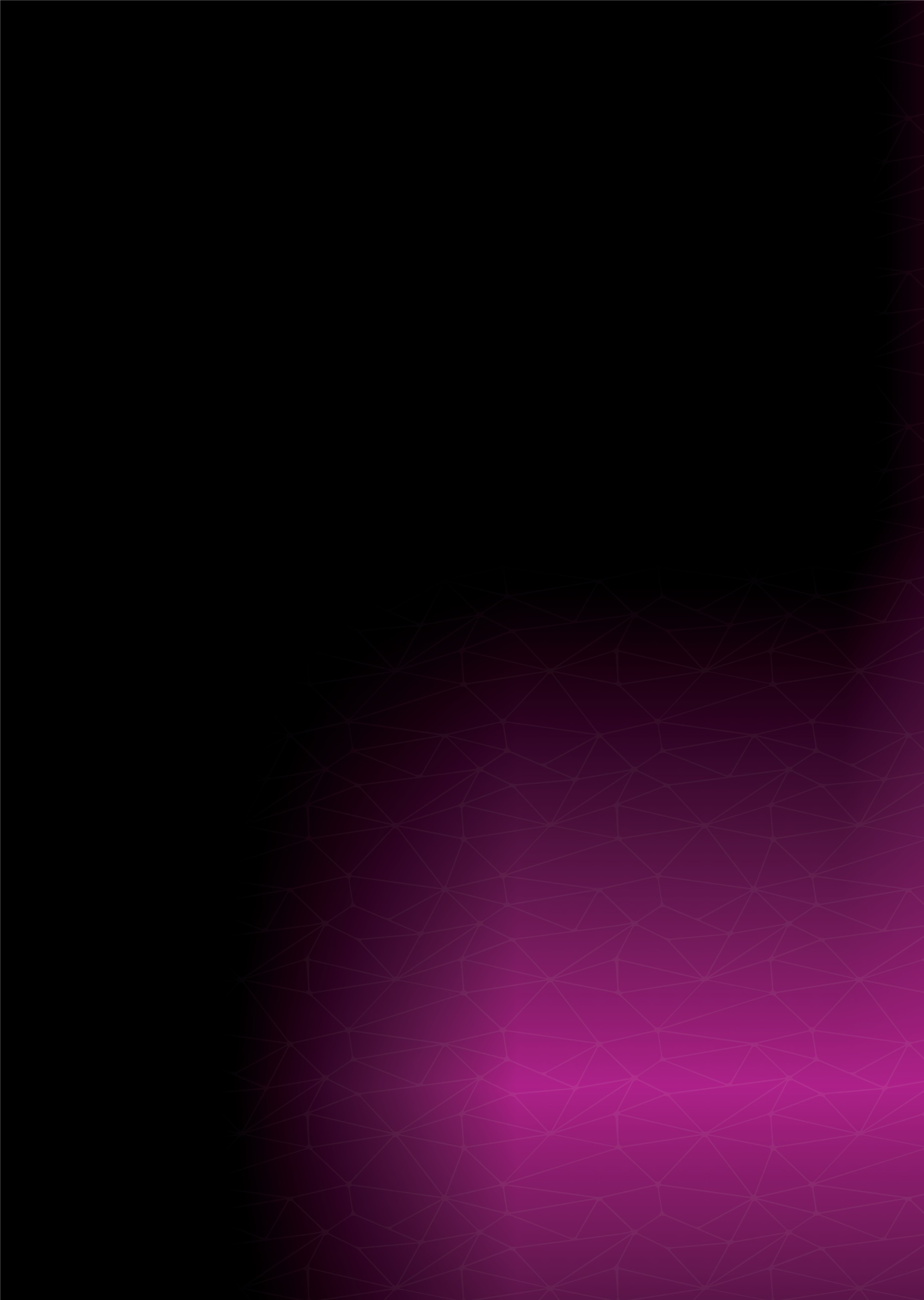 ПРИНЯТИЕ РЕШЕНИЯ 
на основе разрозненных отчетов независимых систем
ИНТЕГРАЦИЯ ДАННЫХ
передача данных в аналитический блок
передача  данных в Управление задачами.
передача данных для внешних ресурсов
   (API)
СБОР
ОБРАБОТКА
ПЕРЕДАЧА
приведение 
к единому виду
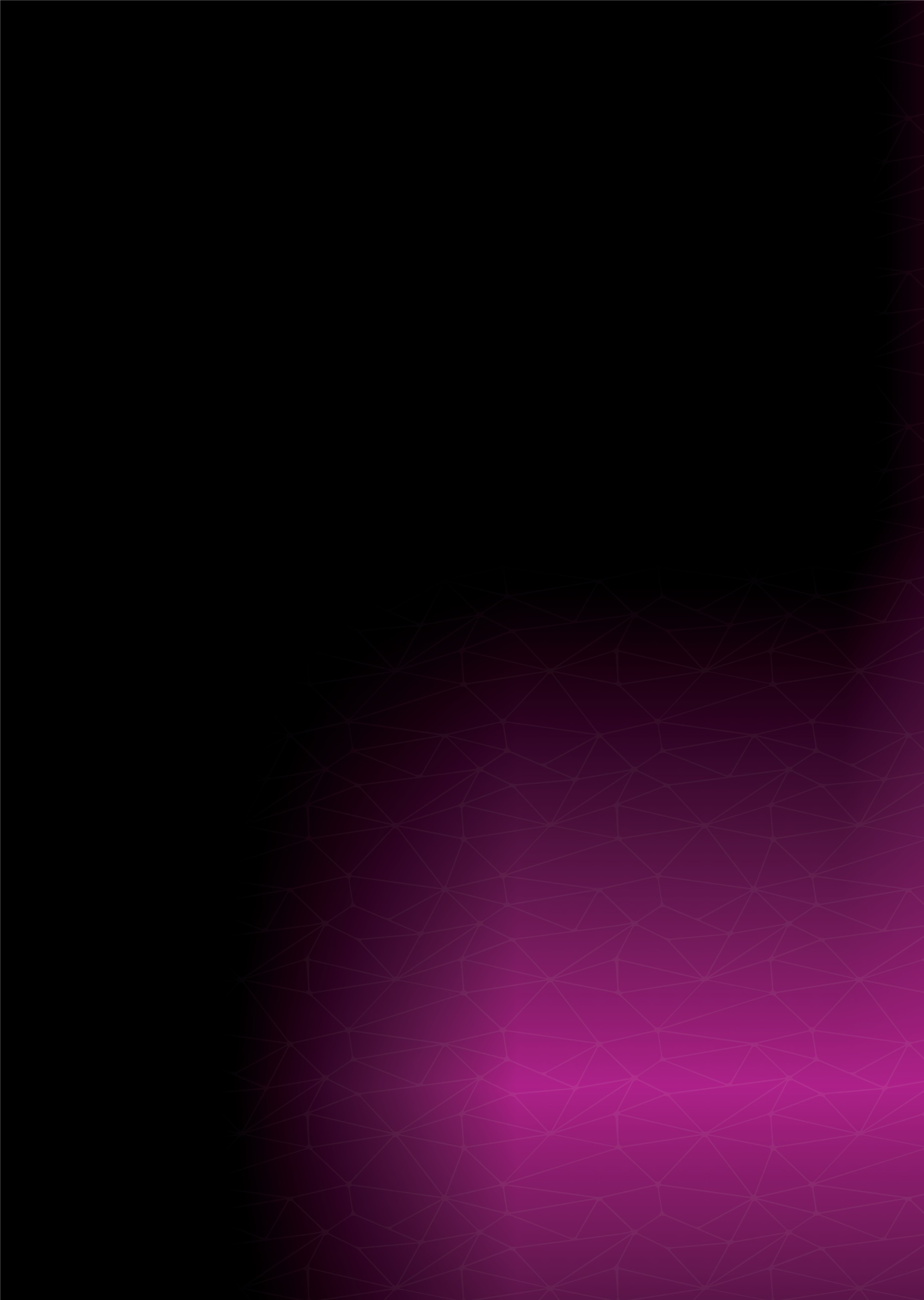 СБОР ДАННЫХ из существующих, 
открытых систем, локальных файлов в единую базу
АНАЛИТИКА
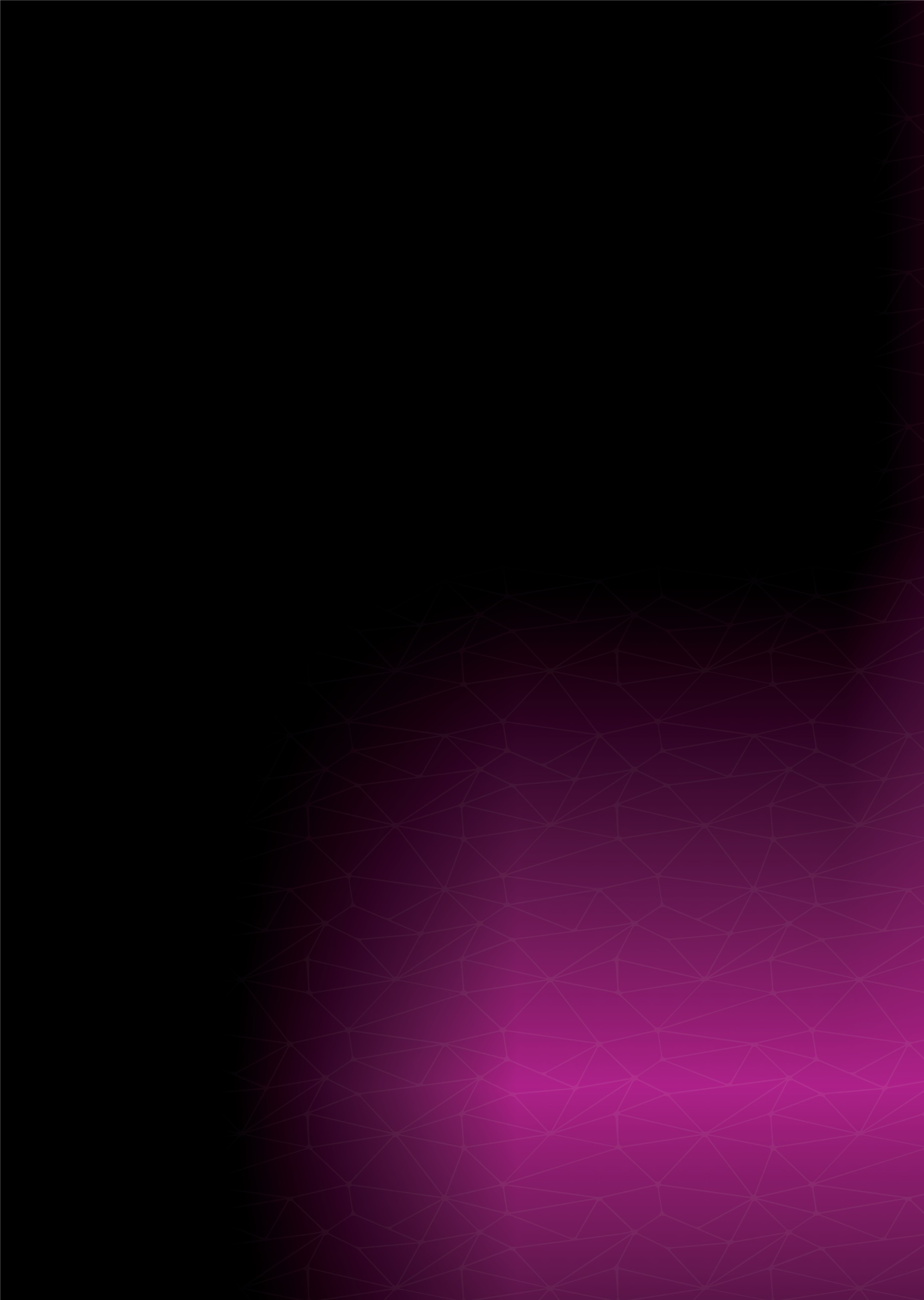 Формирование ключевых индикаторов
ПОЛЬЗОВАТЕЛИ 
МОДУЛЯ:
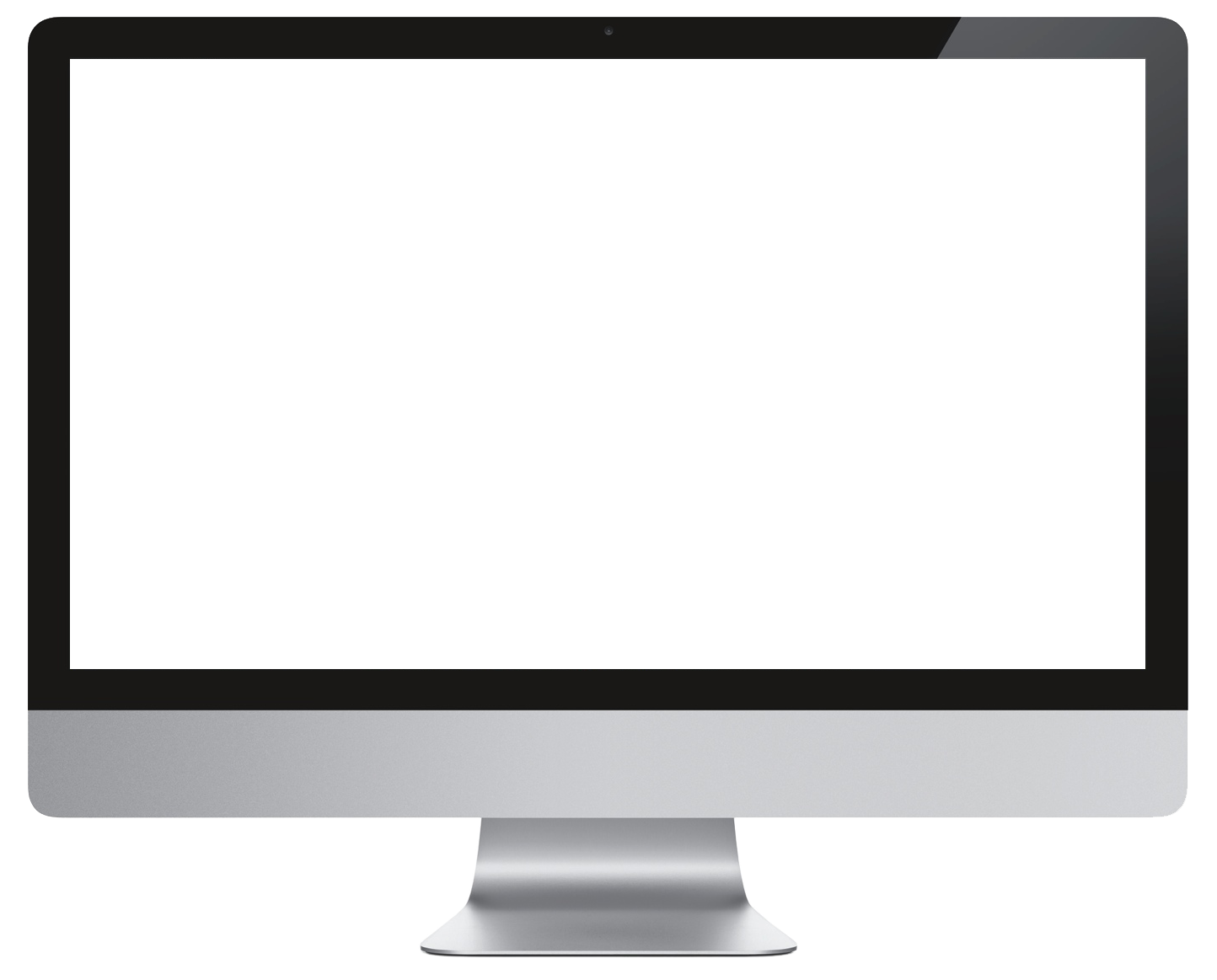 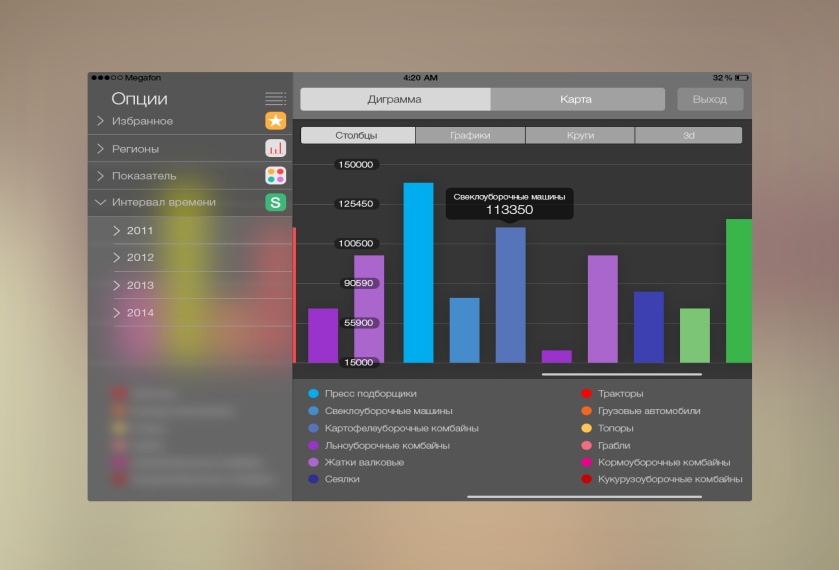 Выявление пороговых значений
Аналитики
Руководители направлений
Выработка 
сигналов несоответствия и предупреждение рисков
Поддержка выработки плана действий
Анализ ключевых показателей в различных разрезах
Составление рейтингов эффективности
ВИЗУАЛИЗАЦИЯ
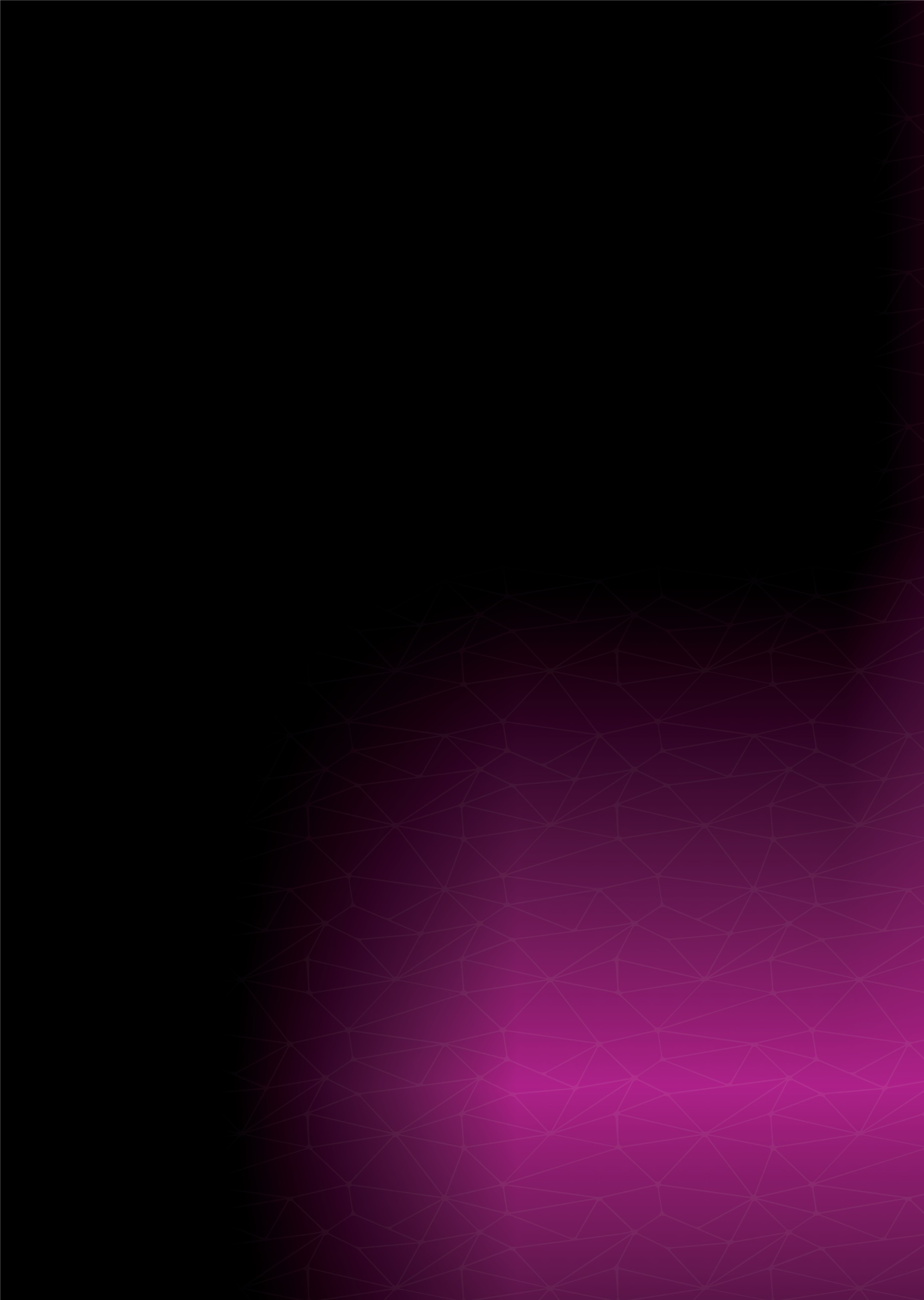 Мониторинг финансовой, производственной 
и другой деятельности
ПОЛЬЗОВАТЕЛИ 
МОДУЛЯ:
Уведомление 
о событии
Операторы
Руководители
Аналитики
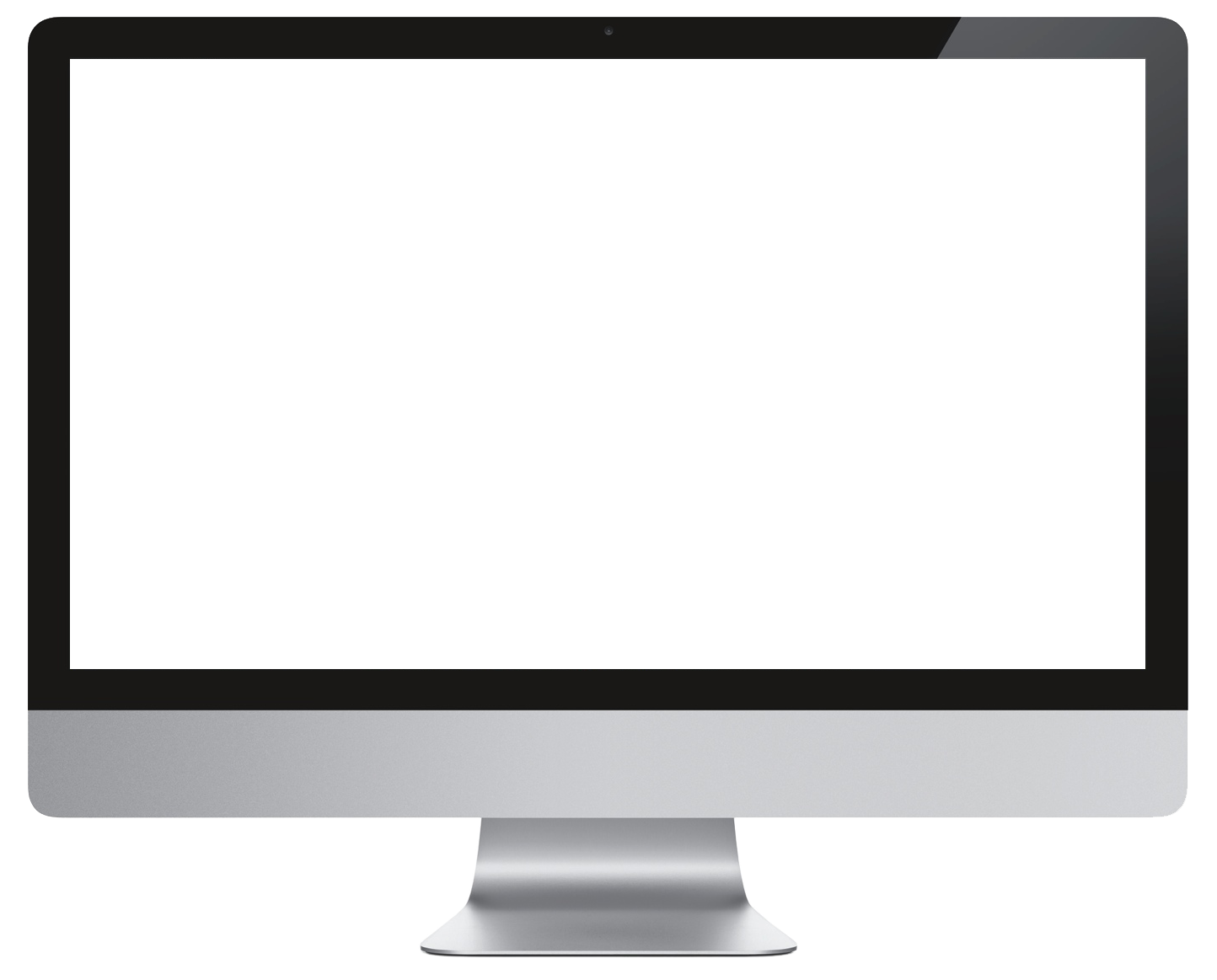 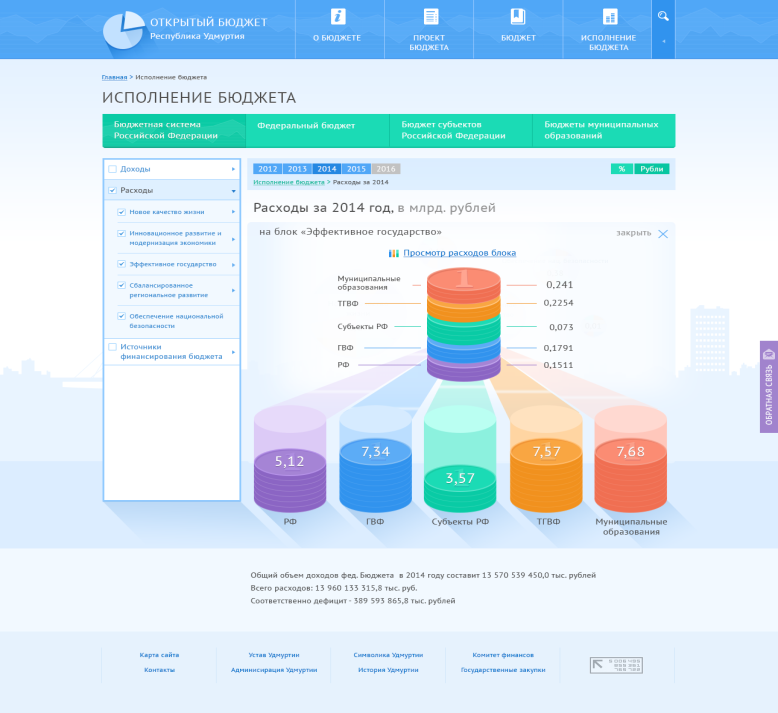 Отображение
  показателей на карте, мониторинг подвижных объектов
Визуализация 
задач
Отображение 
результатов 
анализа
Сигнализация об отклонении параметров от штатных значений
УПРАВЛЕНИЕ ЗАДАЧАМИ
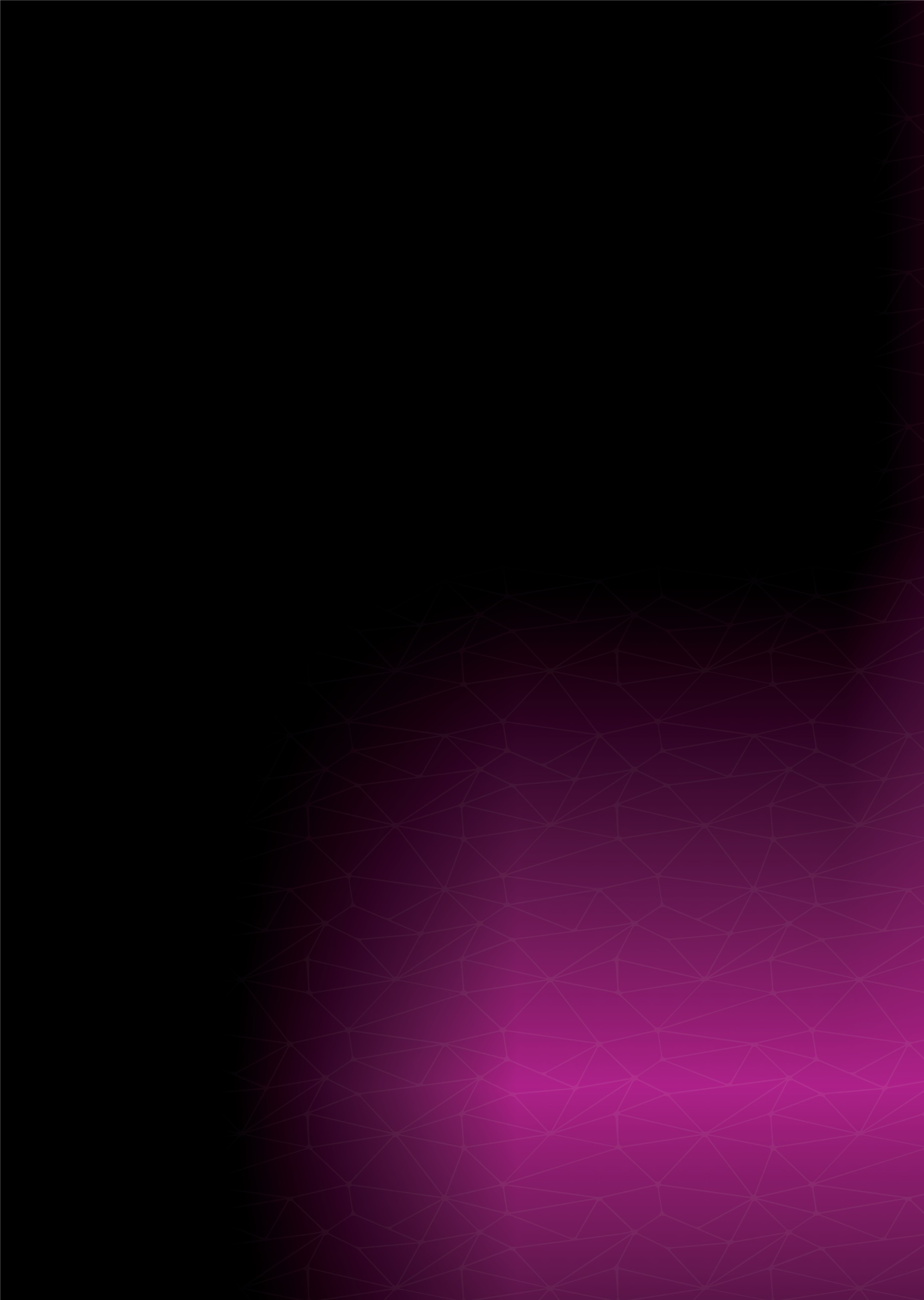 Возможность групповой работы и согласования решений, обеспечение 
связей с исполнителями
ПОЛЬЗОВАТЕЛИ 
МОДУЛЯ:
Планирование задач 
и распределение ресурсов
Операторы
Руководители
Аналитики
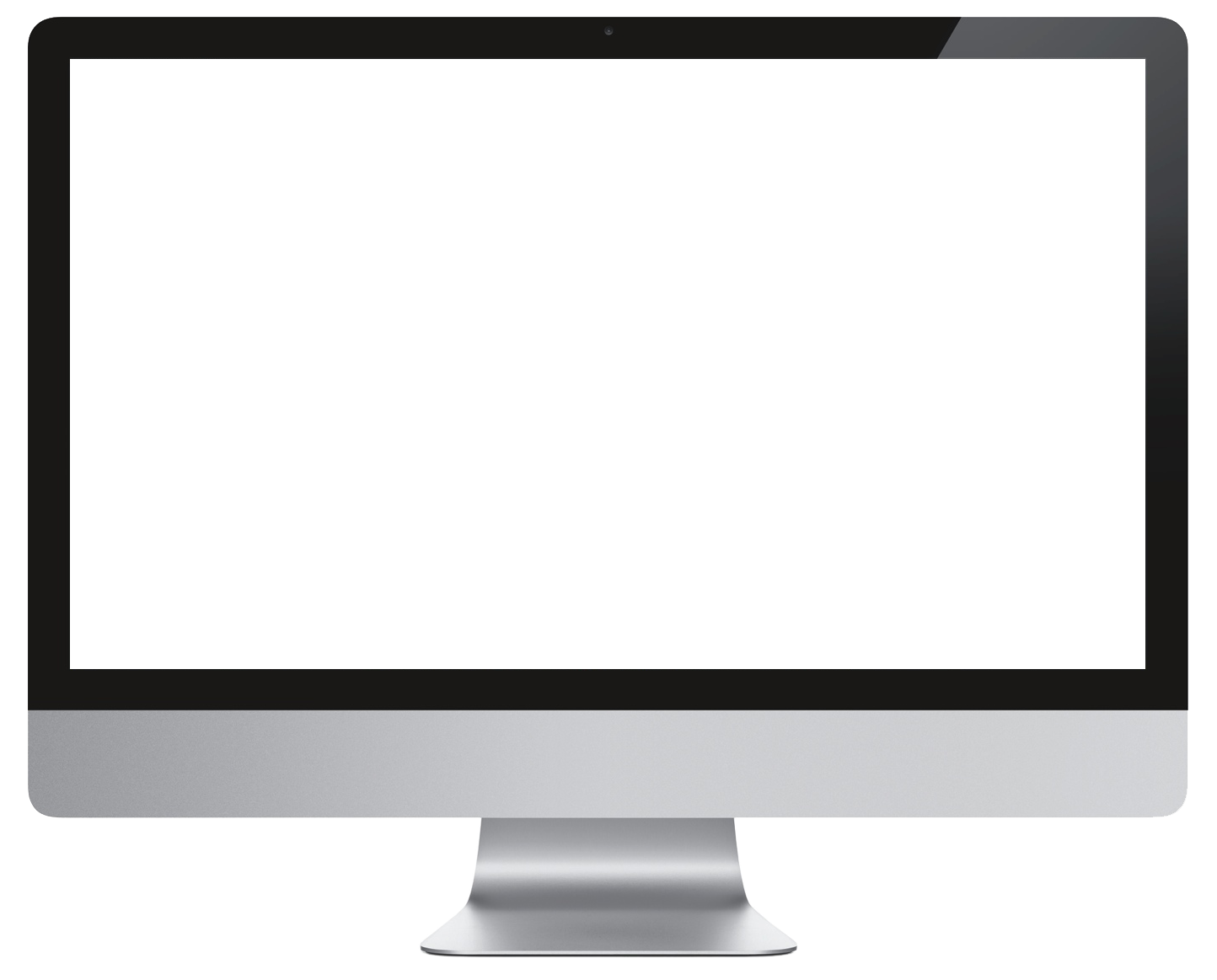 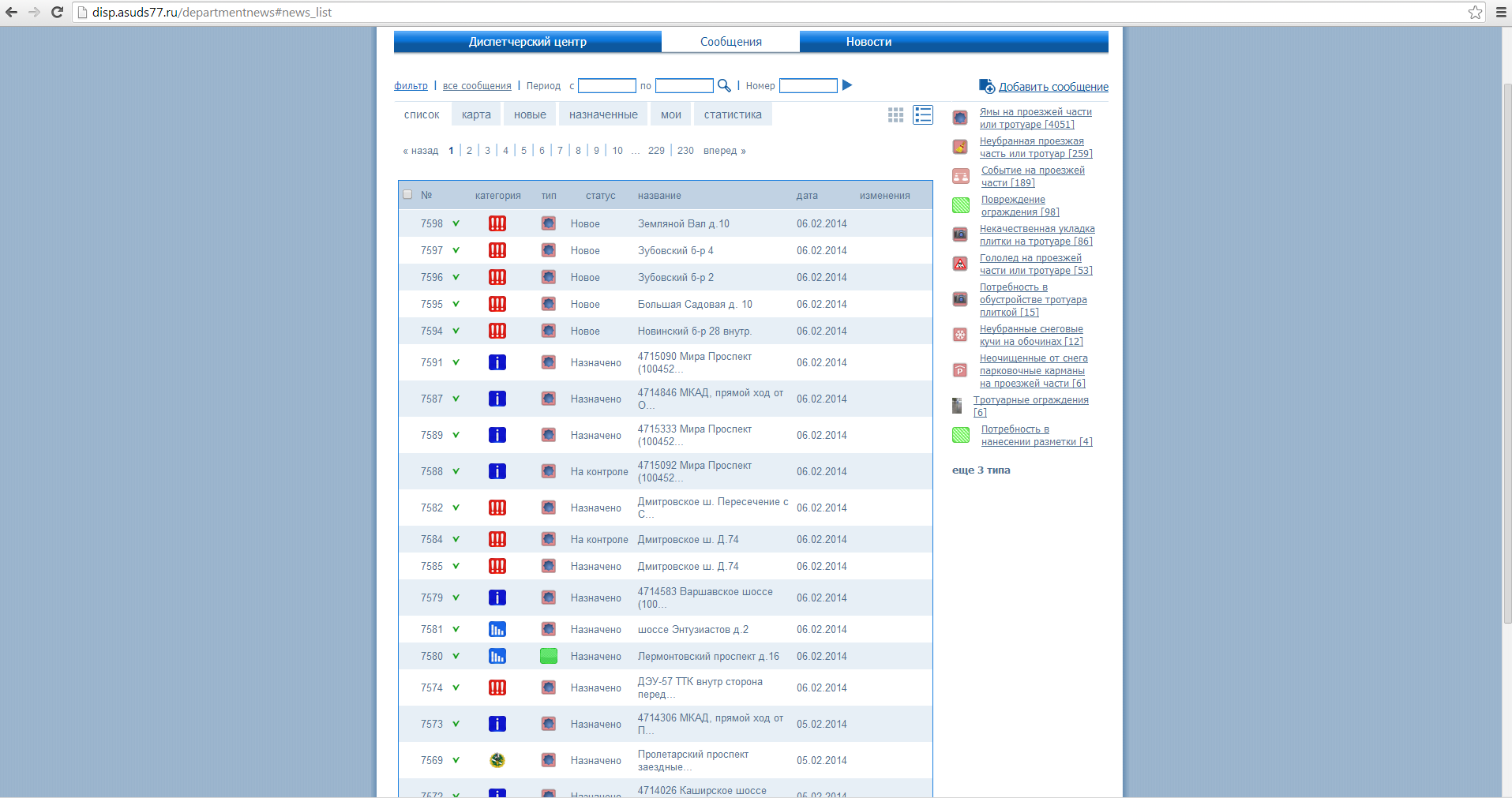 Использование ЭП
Формирование 
и назначение исполнителя проектов, планов, задач
Доступ к нормативно-справочной информации
Конструктор бизнес-процессов
Задачи по расписанию, напоминание о сроках
ОБЛАСТЬ ПРИМЕНЕНИЯ
ТРАНСПОРТ
ОБРАЗОВАНИЕ
ЖКХ
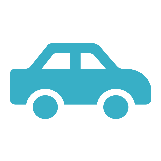 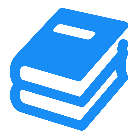 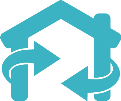 СТРОИТЕЛЬСТВО
ЗДРАВООХРАНЕНИЕ
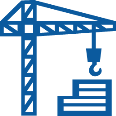 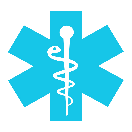 ДОРОЖНОЕ 
ХОЗЯЙСТВО
СОЦИАЛЬНАЯ ЗАЩИТА
ЭФФЕКТИВНЫЙ 
МУНИЦИПАЛИТЕТ
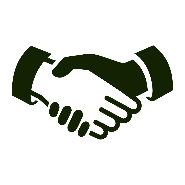 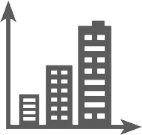 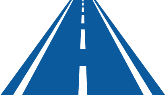 ФИНАНСЫ
ЭКОЛОГИЯ
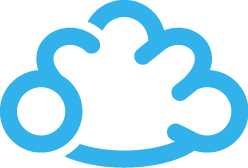 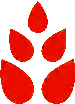 ИМУЩЕСТВО
ЭНЕРГЕТИКА
БЕЗОПАСНОСТЬ
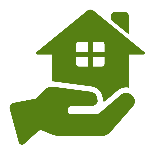 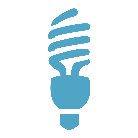 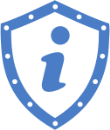 ВОЗМОЖНОСТИ
формирование единого информационного пространства мониторинга, 
диспетчеризации и управления
мониторинг факторов кризисных ситуаций
представление данных в виде схем, карт, 
3D-моделей, графиков, отчетов
обеспечение сбора, обработки, анализа и хранения данных
прогнозирование развития ситуаций, оценка последствий решений и выработка рекомендаций
интеграция со смежными системами
информационное и организационно-техническое обеспечение
формирование аналитической отчетности
повышение доходной части бюджета
обеспечение комплексного мониторинга обстановки
АППАРАТНАЯ ЧАСТЬ «БАРС. ЭФФЕКТИВНЫЙ МУНИЦИПАЛИТЕТ»
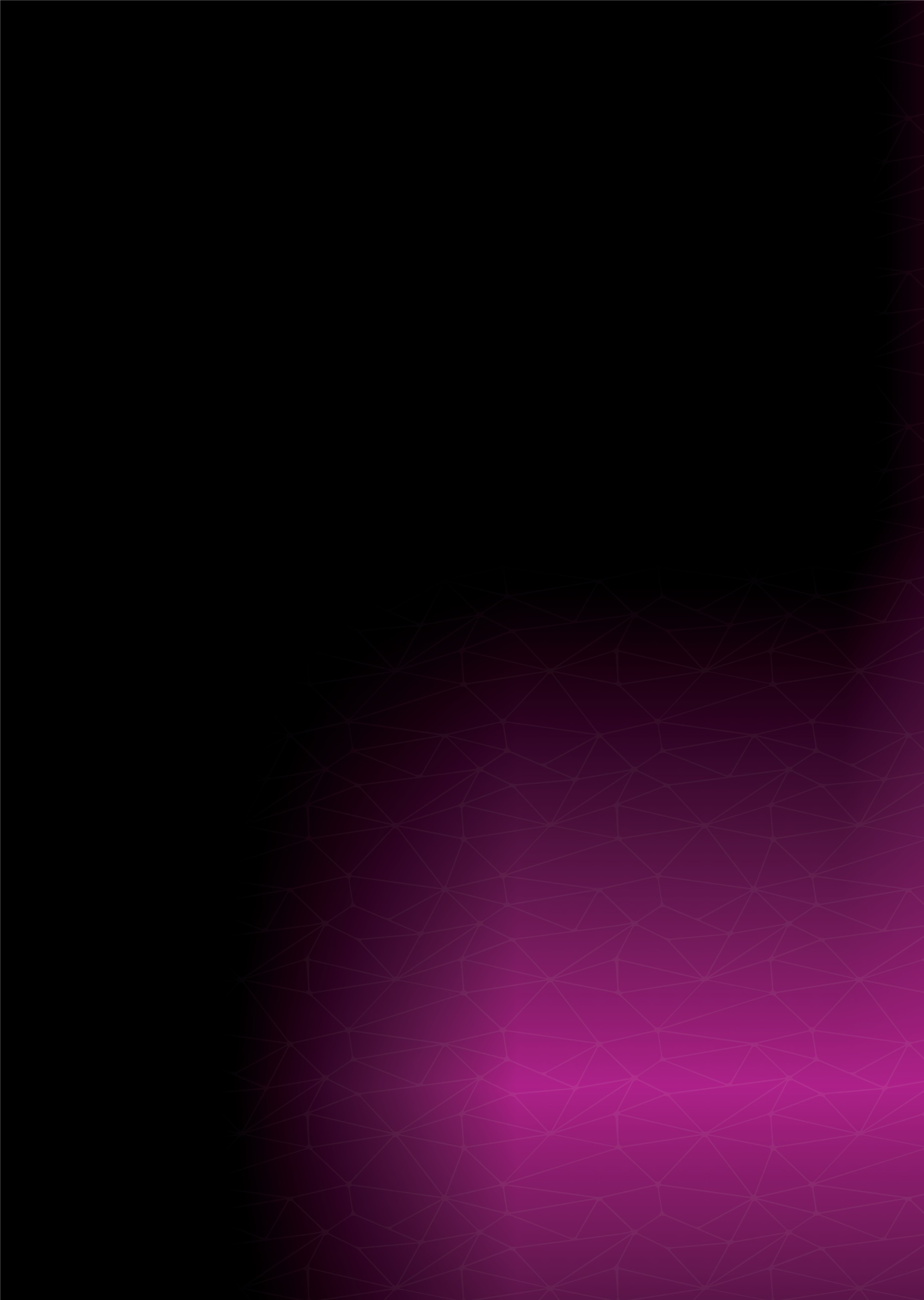 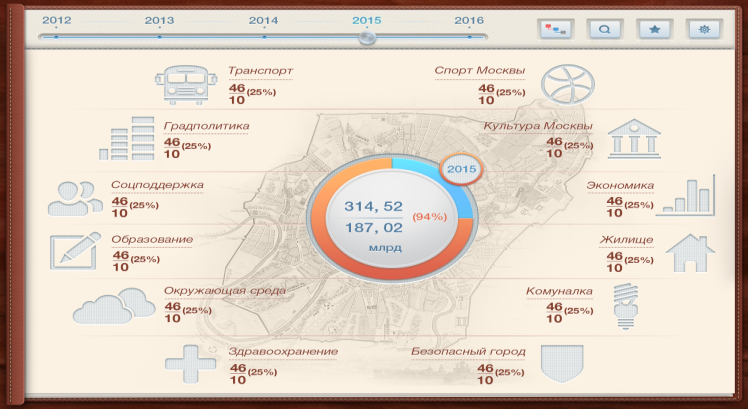 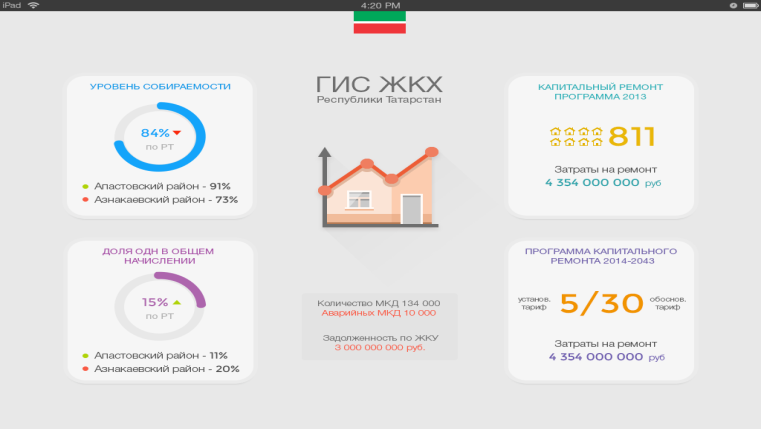 МОБИЛЬНОЕ ПРИЛОЖЕНИЕ 
ДЛЯ РУКОВОДИТЕЛЕЙ
[Speaker Notes: Поработать над заголовком. Идея – средства доступа к программе
Перечислить (отобразить) тех. средства: Видеостена в ситуационном зале, ПК в Диспетчесркой, Аналитическая комната (интерактивный / сенсорный стол), Мобильное приложение для Руководителей «Полевых» исполнителей задач, Удаленный доступ через ВЭБ. Коллаж из кар
Добавить отдельный слайд с мобильными приложениями. Скрин с ЖКХ.

Разбивается на 2 слайда]
АППАРАТНАЯ ЧАСТЬ «БАРС.ЭФФЕКТИВНЫЙ МУНИЦИПАЛИТЕТ»
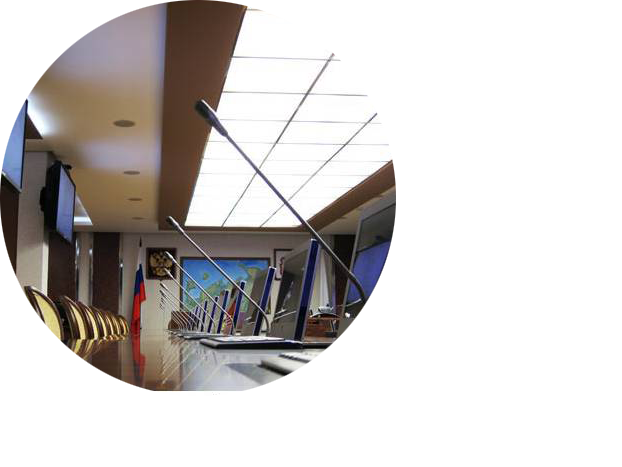 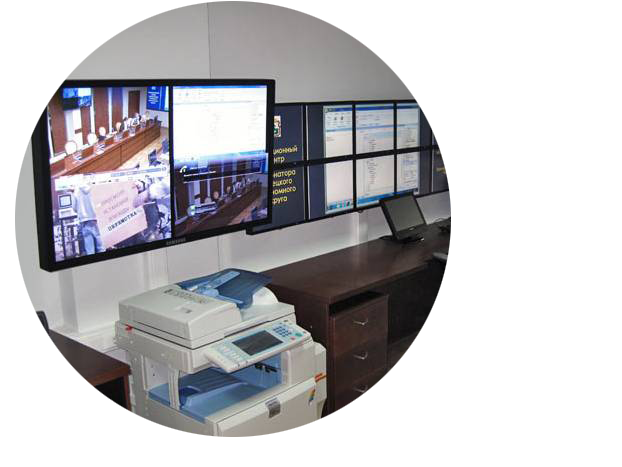 АНАЛИТИЧЕСКАЯ КОМНАТА
ВИДЕОСТЕНА В СИТУАЦИОННОМ ЗАЛЕ
МОБИЛЬНОЕ ПРИЛОЖЕНИЕ 
ДЛЯ РУКОВОДИТЕЛЕЙ
УДАЛЕННЫЙ ДОСТУП через ВЭБ
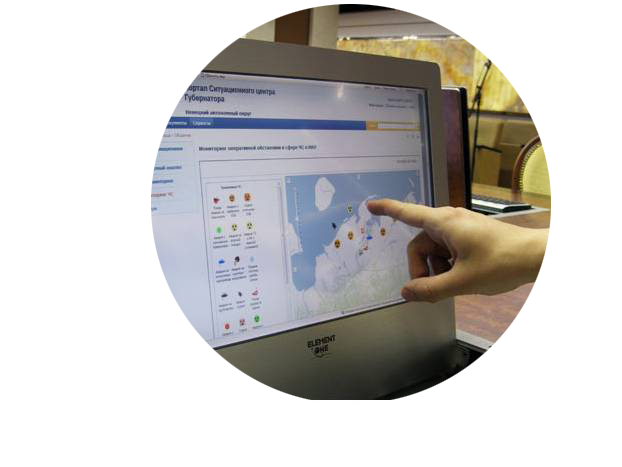 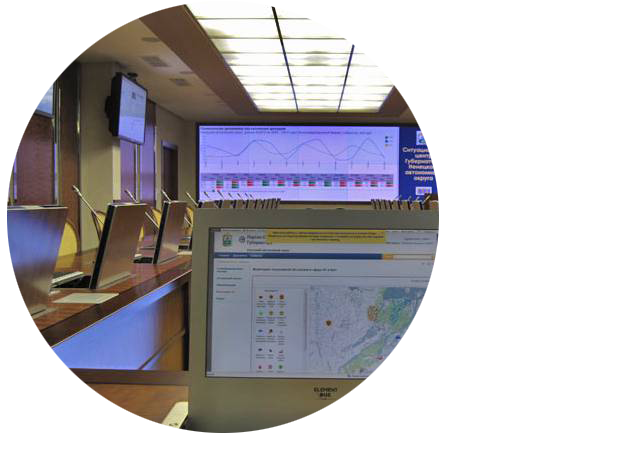 Многофункциональный интерактивный дисплей
Проектор HD
Интерактивная система
Видеоконтроллер
LCD дисплей Flame 65LED
Плазменная панель
КОДЕК ВКС FULL HD 1080P, MCU НА 8 АБ-ОВ В РЕЖИМЕ HD 720P, КАМЕРА, МИКРОФОН. NON-AES
[Speaker Notes: Поработать над заголовком. Идея – средства доступа к программе
Перечислить (отобразить) тех. средства: Видеостена в ситуационном зале, ПК в Диспетчесркой, Аналитическая комната (интерактивный / сенсорный стол), Мобильное приложение для Руководителей «Полевых» исполнителей задач, Удаленный доступ через ВЭБ. Коллаж из кар
Добавить отдельный слайд с мобильными приложениями. Скрин с ЖКХ.

Разбивается на 2 слайда]
РЕЗУЛЬТАТЫ РАБОТЫ
Повышение эффективности исполнения задач
Вся информация 
в одном месте
План действий при решении задач
Отображение информации на интерактивной карте
Мобильное приложение 
для руководства
Сокращение времени на сбор отчётности
Оценка KPI сотрудников
Увеличение доходной части бюджета – сокращение затрат
Сводная 
база знаний
Аналитические 
мощности
РЕЗУЛЬТАТЫ РАБОТЫ «БАРС.ЭФФЕКТИВНЫЙ МУНИЦИПАЛИТЕТ»
Сводная база знаний для внешних пользователей.
Факторы взаимосвязи и взаимного влияния объектов, субъектов и процессов
Сводная статистика по событиям из различных источников и направлений.
Выработка рекомендаций для предотвращения инцидентов.
Аналитические мощности для внешних пользователей
Анализ социально-экономического развития и планирования развития территории
План действий при решении задач
Оценка эффективности исполнения задач
РАЙОНЫ:
ГОРОД
1
2
3
4
5
6
7
8
9
ИСПОЛНЕНИЕ
ЭКОНОМИКА
ПОЛИТИКА
БЕЗОПАСНОСТЬ
ИТОГОВАЯ ОЦЕНКА
[Speaker Notes: Иконки к списку. Табличку оставить]
УПРАВЛЕНИЕ В КРИЗИСНЫХ СИТУАЦИЯХ
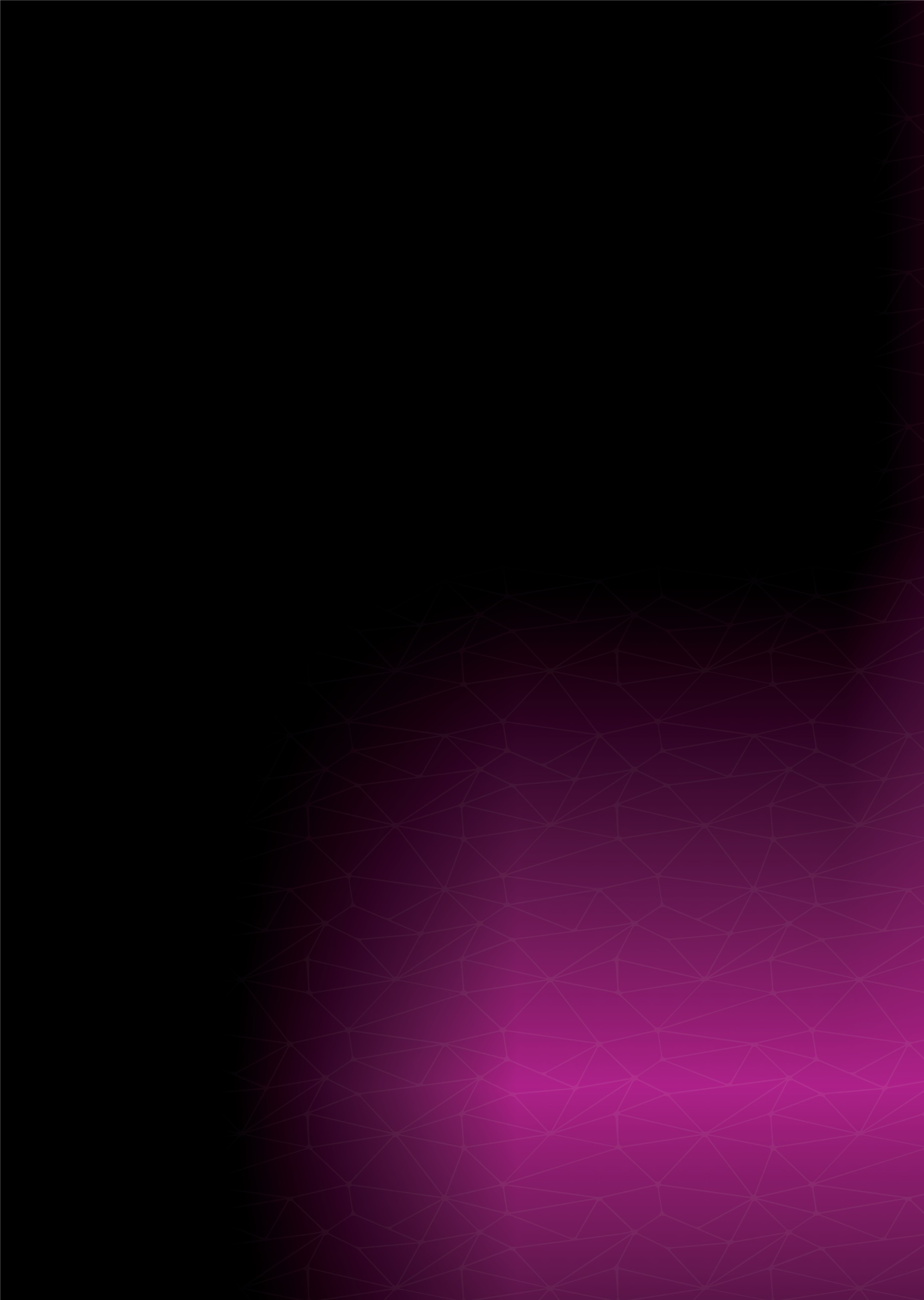 Протоколирования событий и действий
Поддержки деятельности 
В НЕШТАТНЫХ СИТУАЦИЯХ
ПРЕДНАЗНАЧЕН 
ДЛЯ:
Поддержка управления и взаимодействия с региональными ОИВ
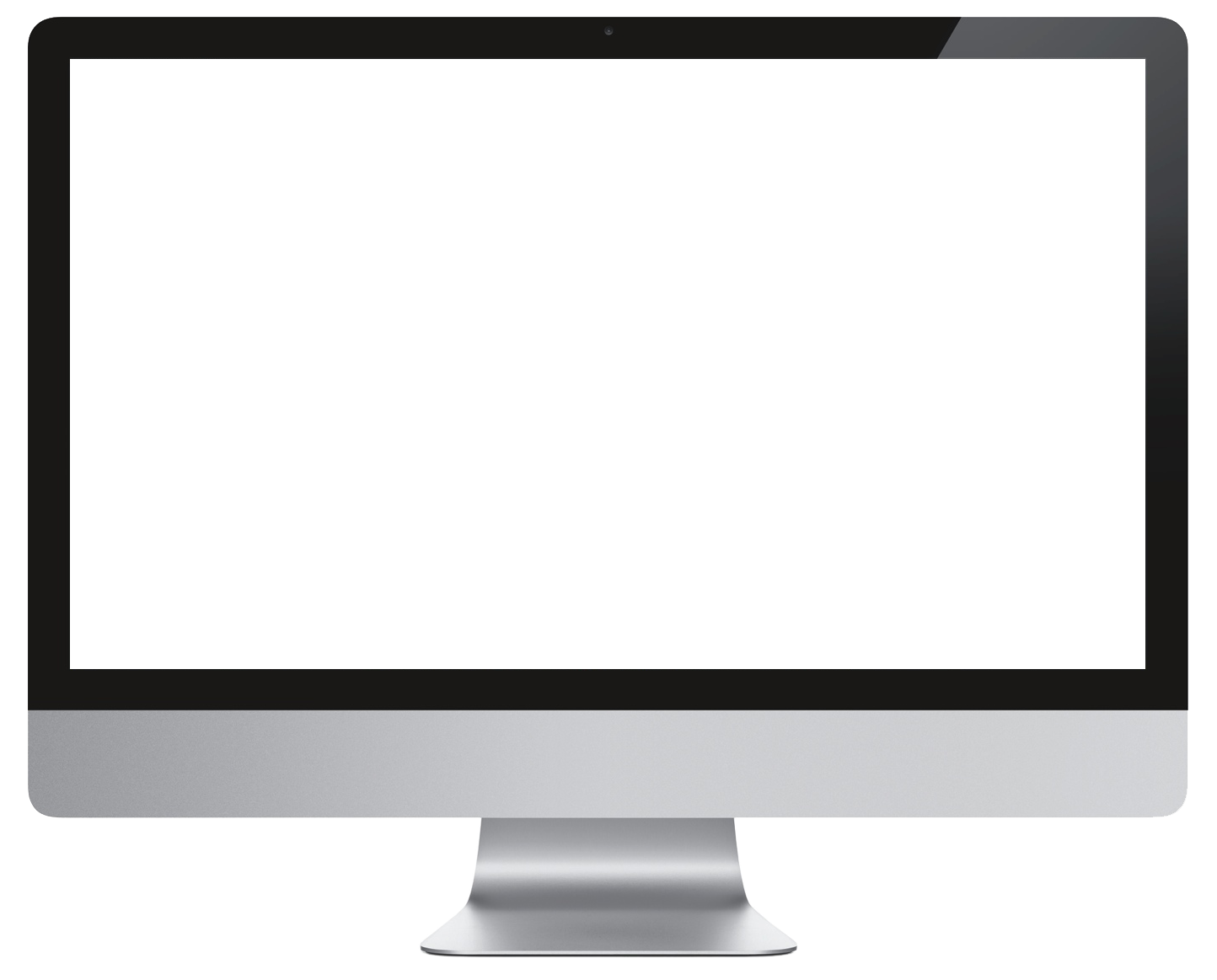 Выявление угроз
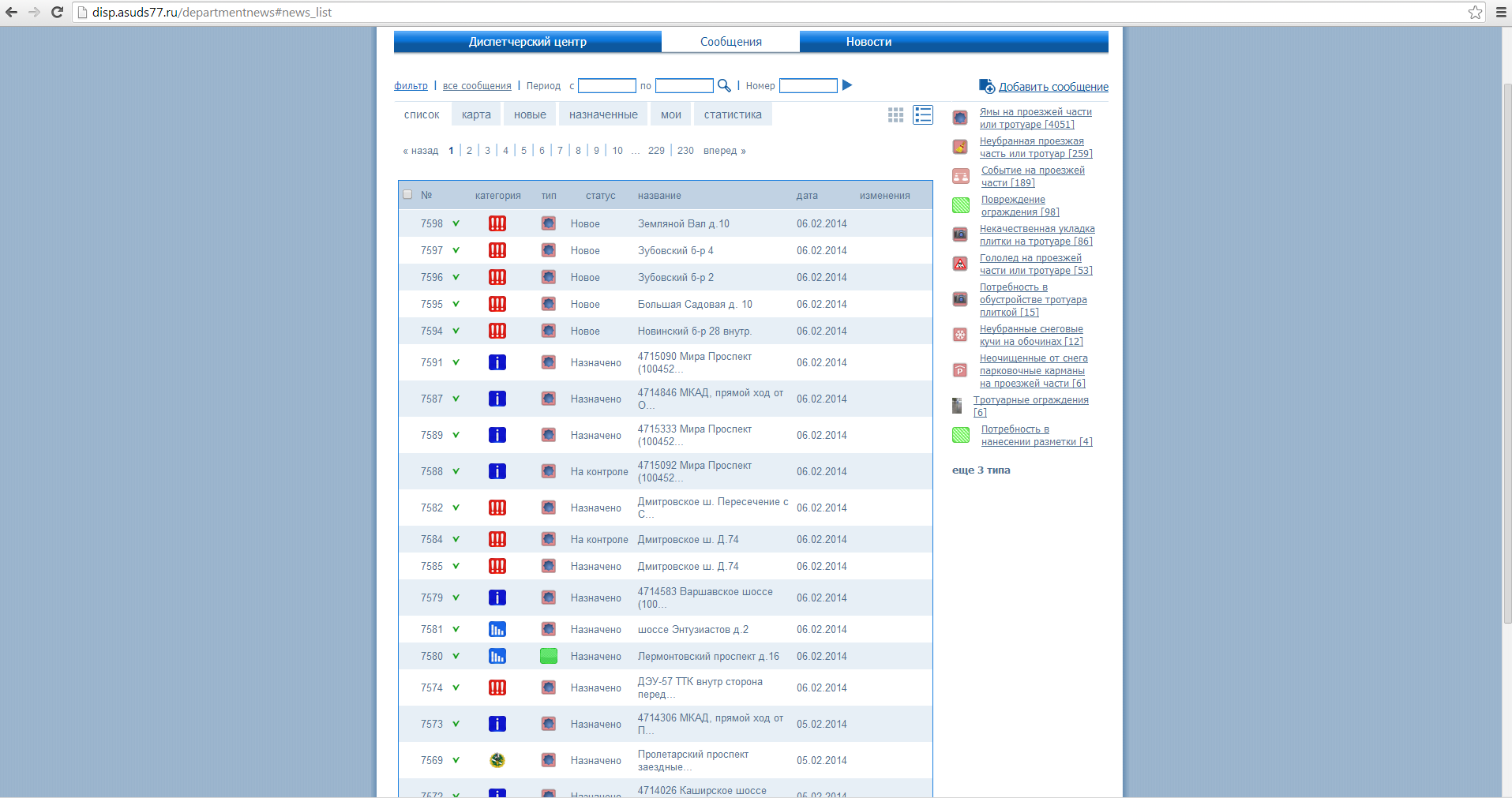 Адекватный порядок действий 
при нештатных ситуациях
Идентификация КС
Средства автоматизированной поддержки сигнализации, оповещения, сбора, формирования и передачи сигналов, донесений, докладов
Мониторинг обстановки
Моделирование и прогнозирование ситуаций, представление информации
Контроль правильности и завершенности процедур реагирования
[Speaker Notes: Диспетчерская / Монитор
визуализировать]
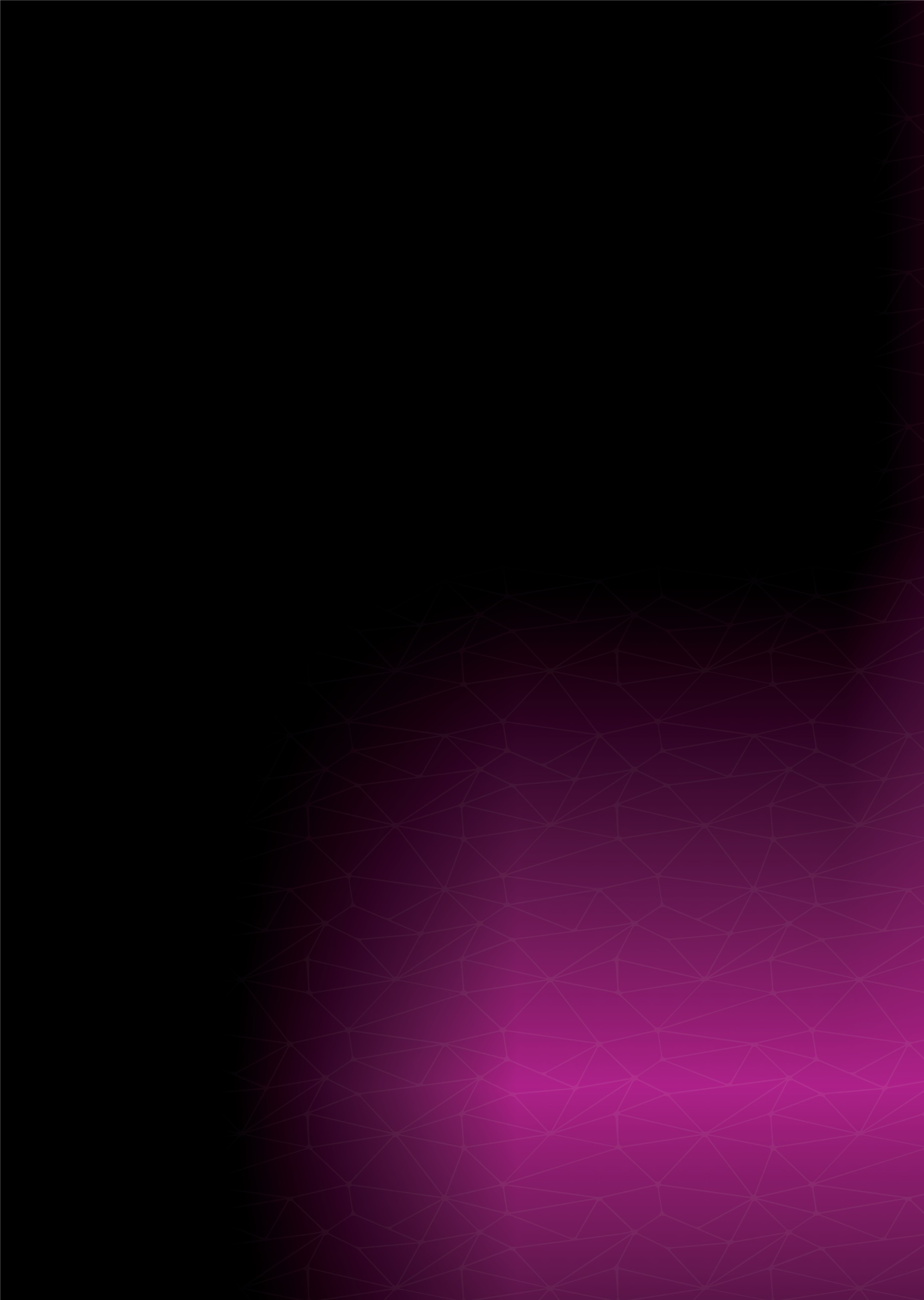 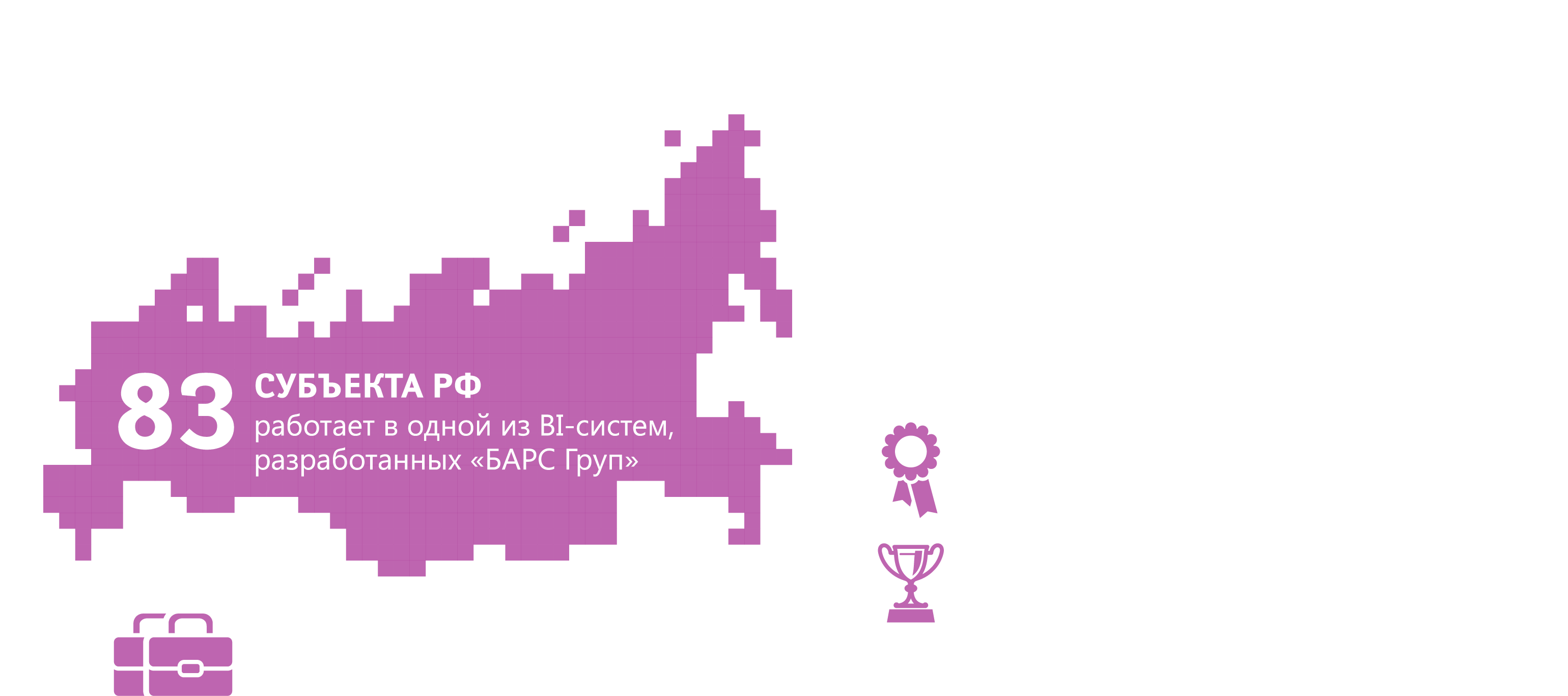 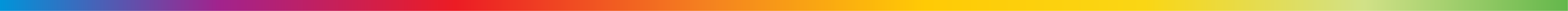 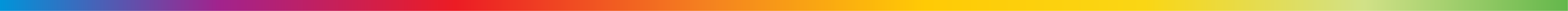 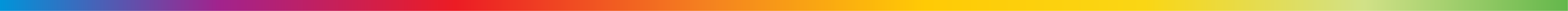 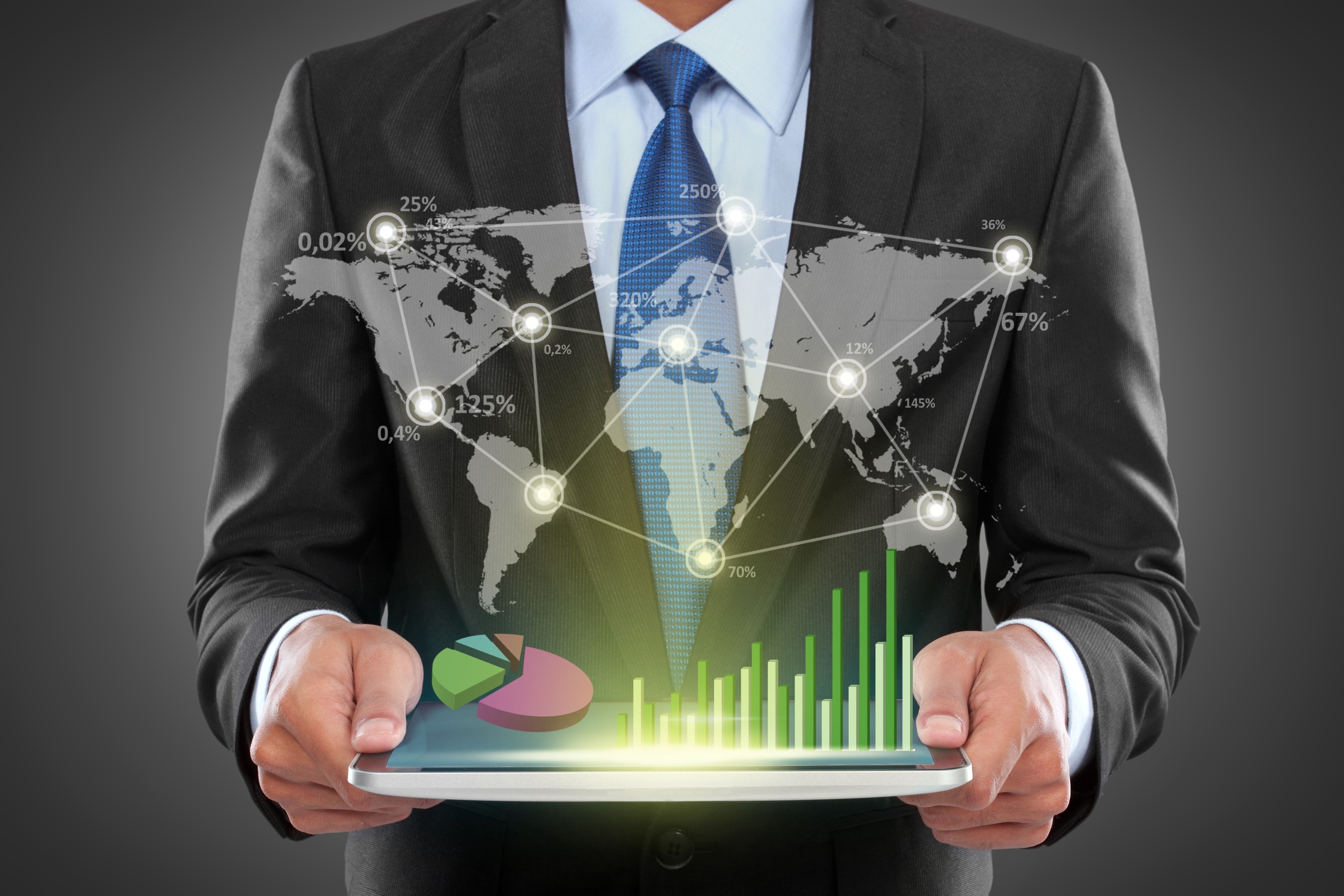 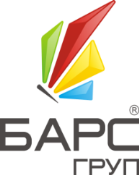 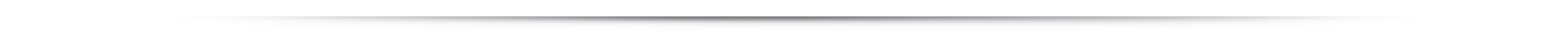 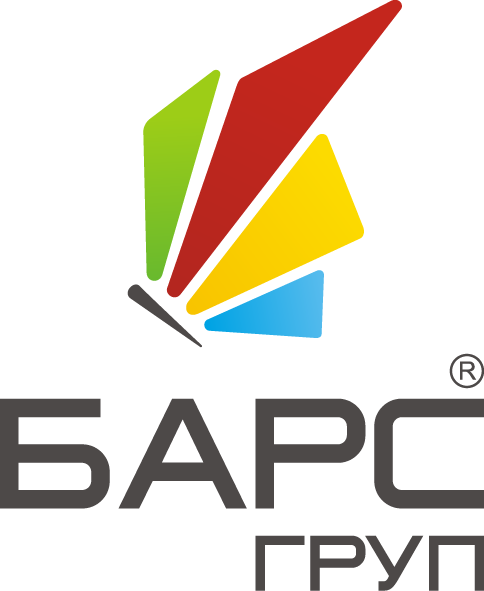 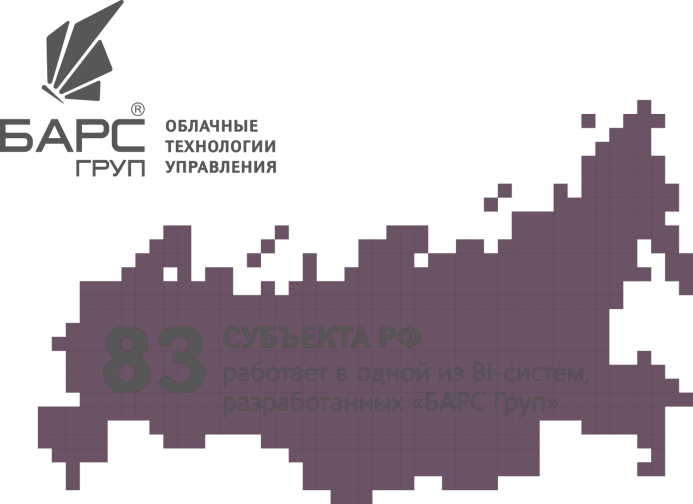 СПАСИБО ЗА ВНИМАНИЕ!
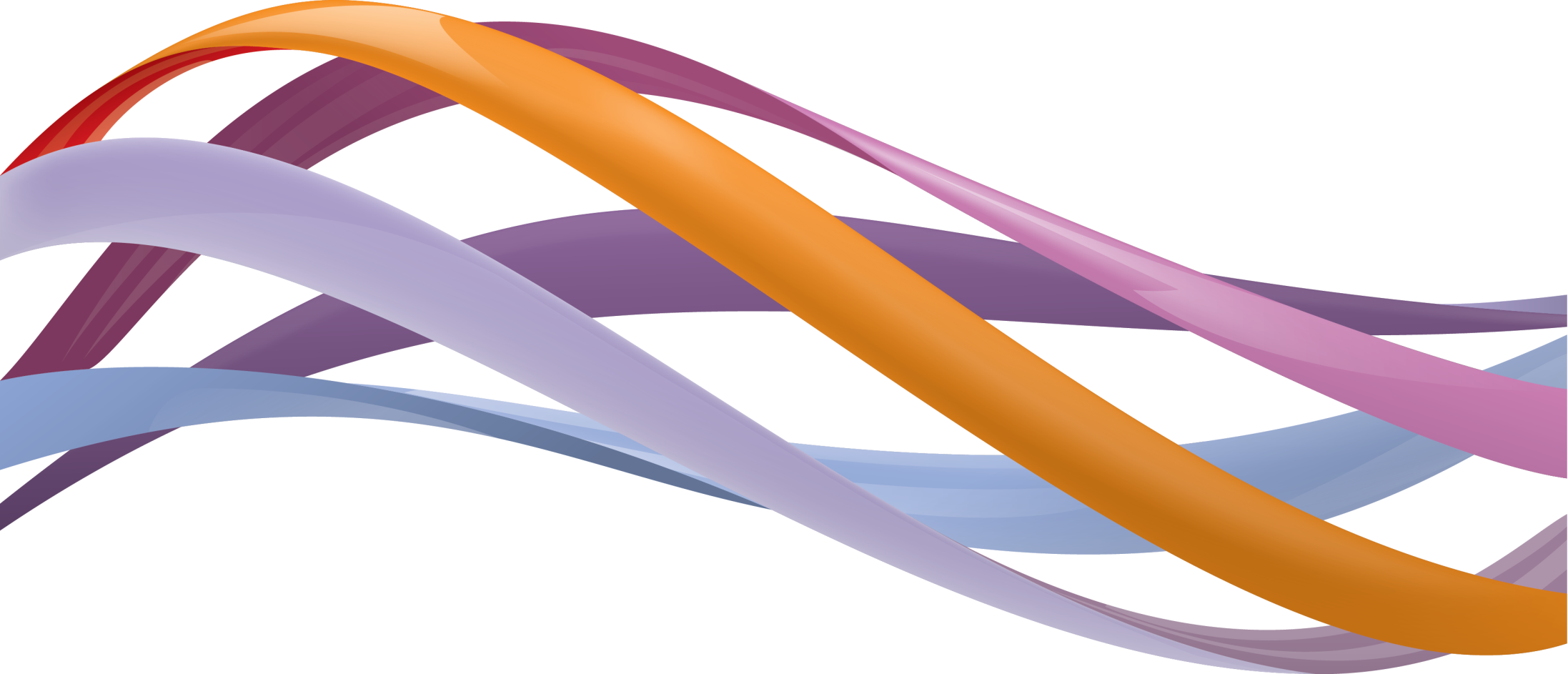 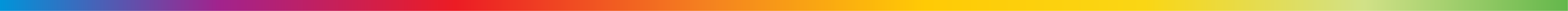